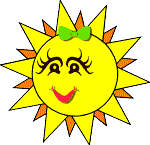 Повторяем таблицу умножения
тренажер
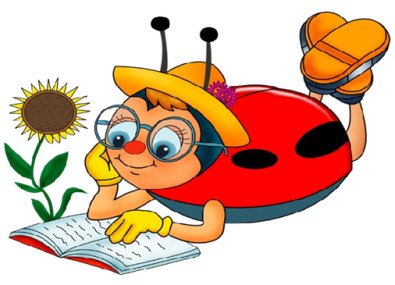 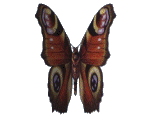 Учитель начальных классов
Федорова В.Г.
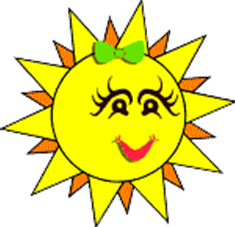 Что такое умножение?
Это умное сложение.
Ведь умней умножить раз,
Чем слагать все целый час.

Умножения таблица
Всем нам в жизни пригодиться.
И недаром названа
УМНОжением она!
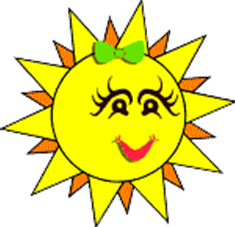 Таблица умножения на 2
2Х9
18
2Х8
16
2Х7
14
12
2Х6
2Х5
10
8
2Х4
2Х3
6
2Х2
4
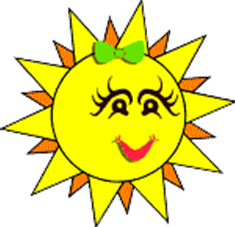 ТАБЛИЦА УМНОЖЕНИЯ НА 3
3Х9
27
3Х8
24
3Х7
21
18
3Х6
15
3Х5
12
3Х4
3Х3
9
3Х2
6
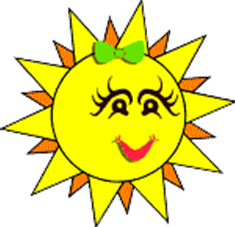 Таблица умножения на 4
36
4Х9
4Х8
32
4Х7
28
24
4Х6
4Х2
4Х5
20
4Х4
16
12
4Х3
8
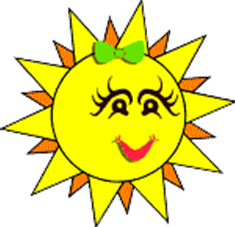 Таблица умножения на 5
45
5Х9
40
5Х8
35
5Х7
5Х6
30
25
5Х4
20
5Х3
15
10
5Х2
5Х5
Таблица умножения на 6
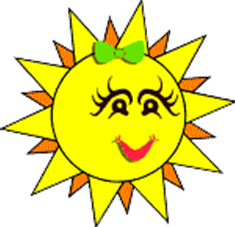 6Х2
12
6Х3
18
6Х4
24
6Х5
30
6Х6
36
6Х7
42
6Х8
48
54
6Х9
Таблица умножения на 7
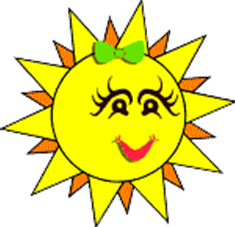 7Х2
14
21
7Х3
7Х4
28
7х5
35
7Х6
42
49
7Х7
56
7Х8
7Х9
63
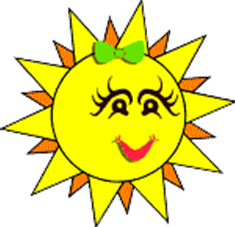 Таблица умножения на 8
8Х2
16
8Х3
24
32
8Х4
40
8Х5
8Х6
48
8Х7
56
8Х8
64
8Х9
72
Таблица умножения на 9
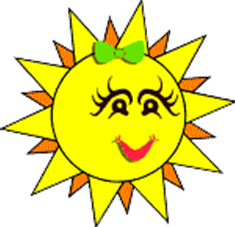 9Х2
18
9Х3
27
9Х4
36
9Х5
45
9Х6
54
9Х7
63
72
9Х8
9Х9
81
Использованные ресурсы
http://www.english-study-cafe.ru/index.php/powerpoint-dlya-vsekh/shablony-prezentatsij?start=24
http://www.docme.ru/doc/1083121/an%D1%96movana-sorbonka
http://kids.to-var.com/sunduchok/stihi-i-pesni/292